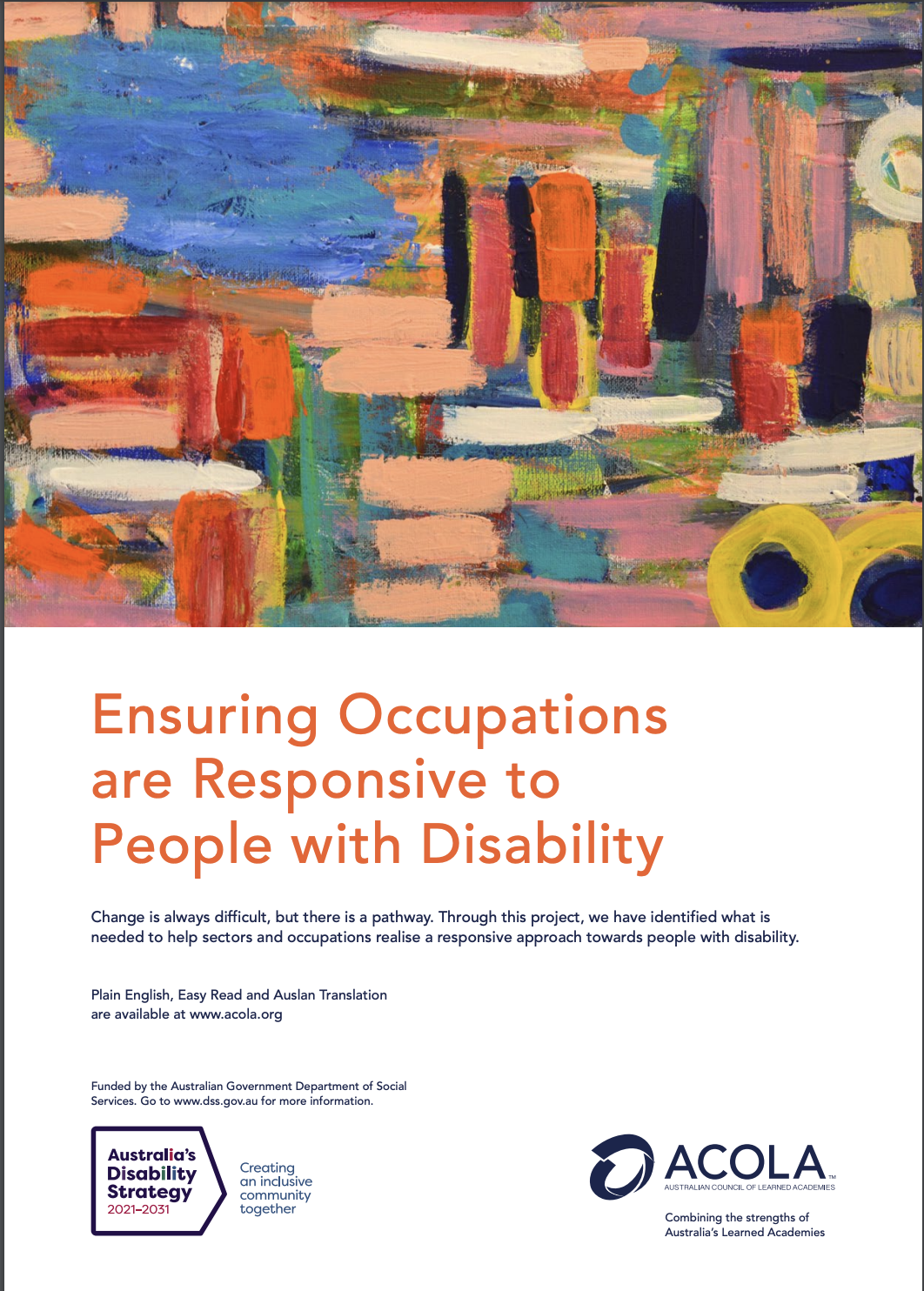 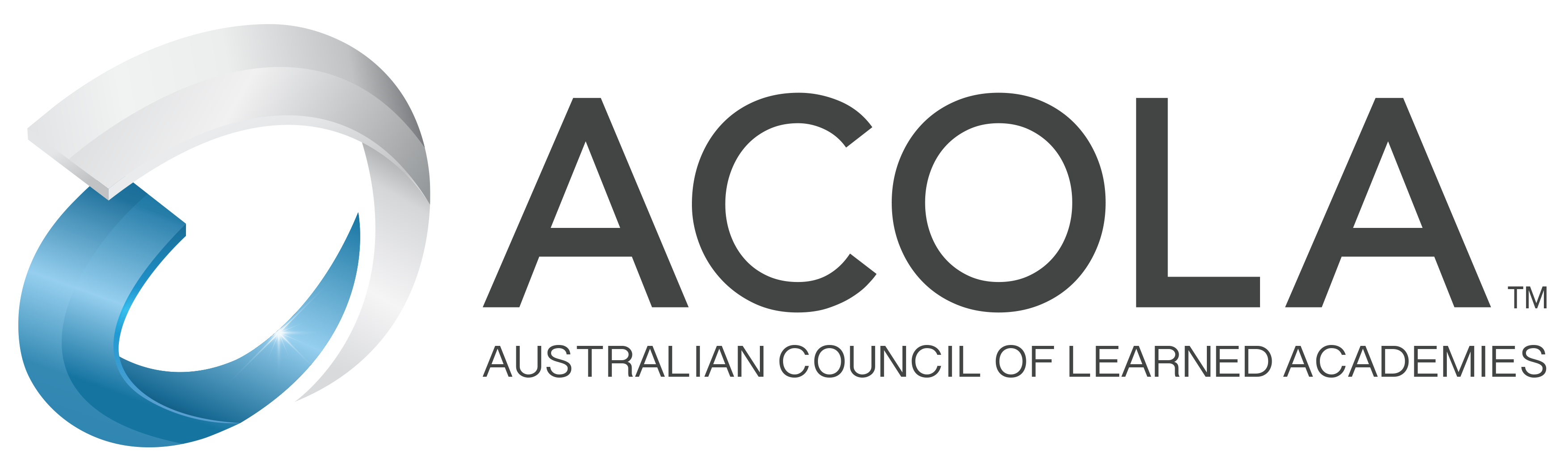 Making occupations responsive  to people with disability Role of education and professional development
Professor Iva Strnadová and Professor Karen Fisher FASSA
[Speaker Notes: Iva and Karen]
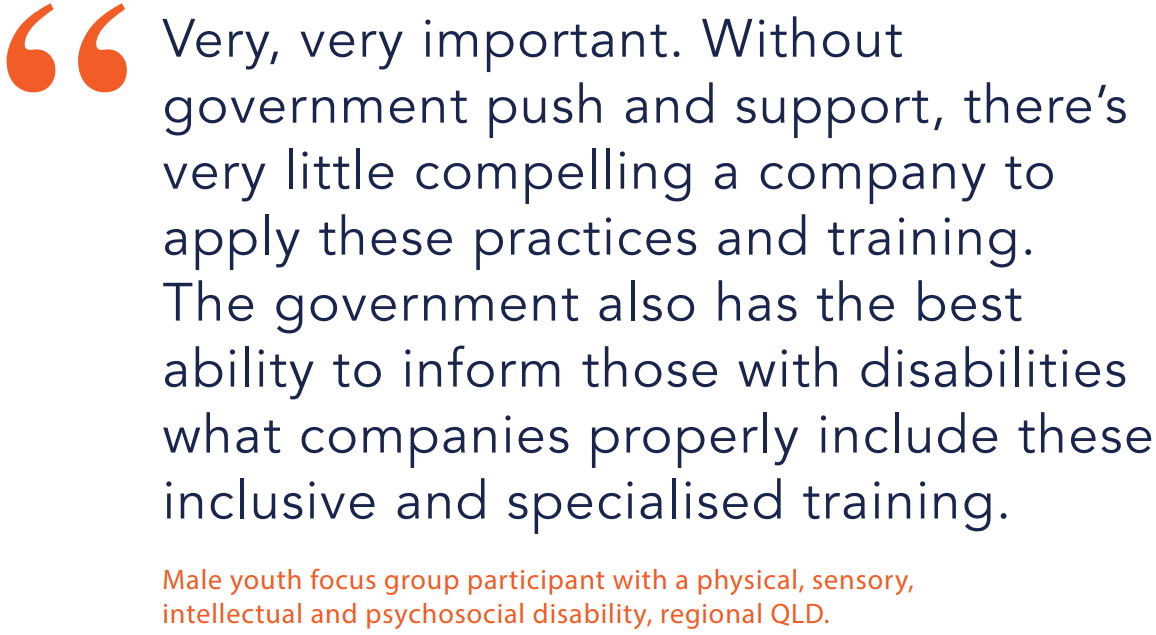 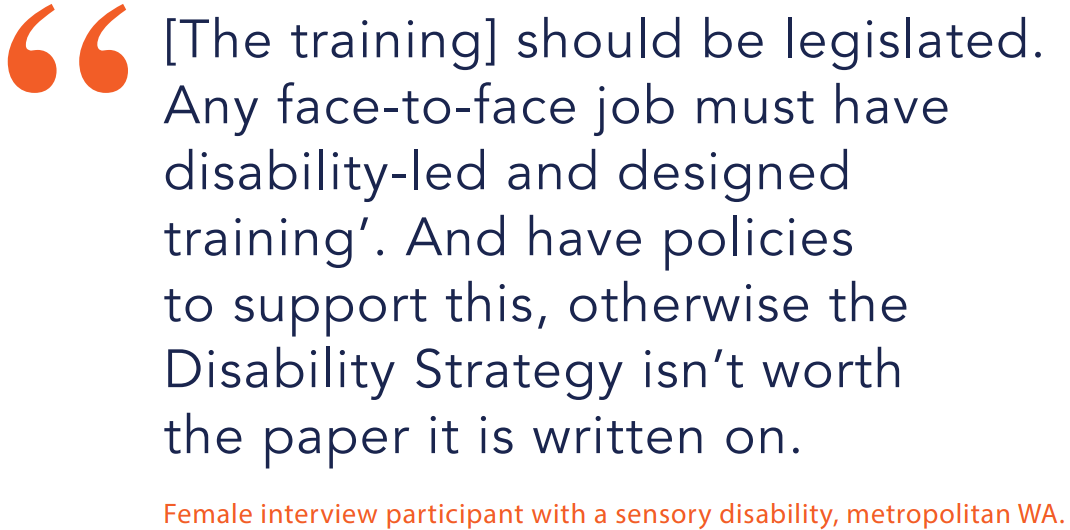 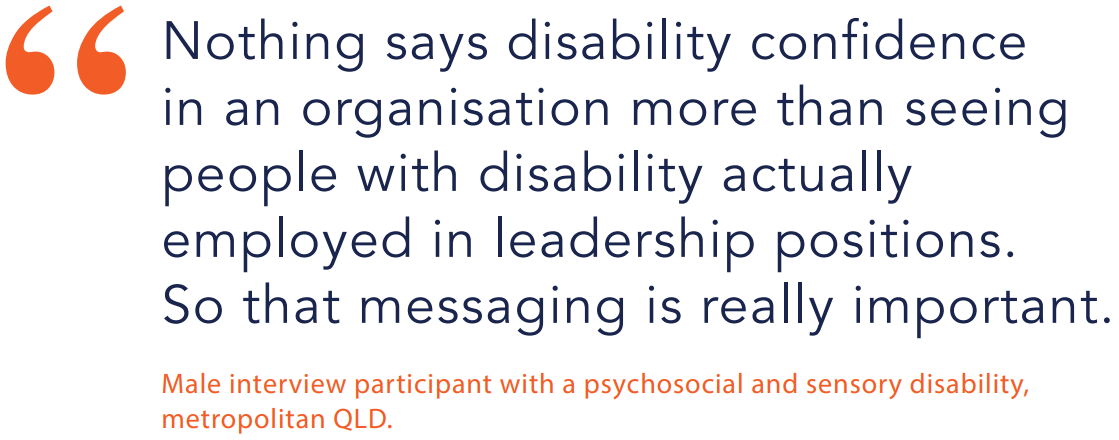 [Speaker Notes: Iva]
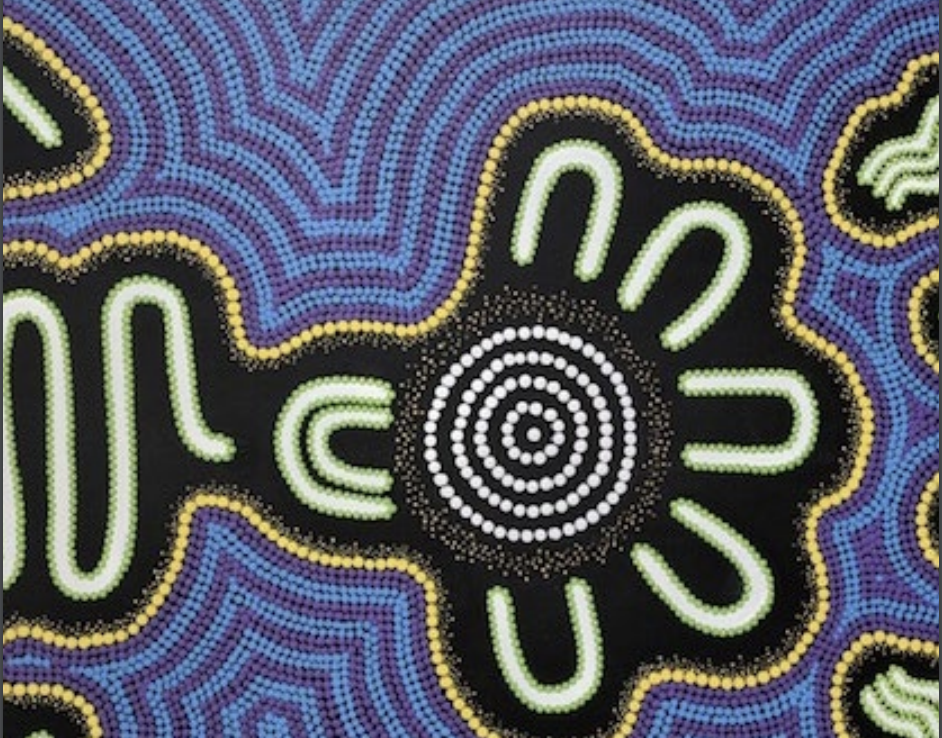 Context of disability in Australia
Most people: experience disability at some point
18% Australians are people with disability 
Australians with disability: 77% physical disability. Others have cognitive, sensory or psychosocial disability. 
Disability rates higher in rural and remote areas (23%), major cities (16%)
People with disability: increasing (demographic trends and chronic health conditions)
People with disability: highly diverse
Other aspects of identity (age, gender, culture, …) often unrecognised
Organisations, business and local community groups must become disability responsive 
Tailored approaches are needed to respond to the range of experiences and preferences of people with disability
Other aspects of identity – age, gender, ethnicity, sexual orientation, disability and class – magnify discrimination and marginalisation of people with disability
[Speaker Notes: Karen
In contrast to ”disability confidence”, “disability awareness” 
Ryan’s point: It would be important to note that this discussion comes as part of wider reviews and improvements in disability services and responses, e.g NDIS, DRC, Disability Service Act refresh etc]
Disability responsiveness – definitions
Disability 
Disability encompasses any kind of impairment, whether existing at birth or acquired through illness, accident or the ageing process, including physical, cognitive, sensory and psychosocial disability 
   (United Nations 2022)
Responsiveness 
“Disability responsiveness” and “inclusion” address needs and preferences of people with disability:
Incorporate attitudinal, behavioural, practice and systemic aspects of including people with disability 
Focus on workers’ attitudinal and behavioural changes, and organisational capacities and systems change
Related terms: disability awareness, disability confidence, competence, equality
[Speaker Notes: Karen
Our report adopts a human rights perspective to defining disability, and is informed by the United nations Convention on the Rights of Persons with Disabilities.]
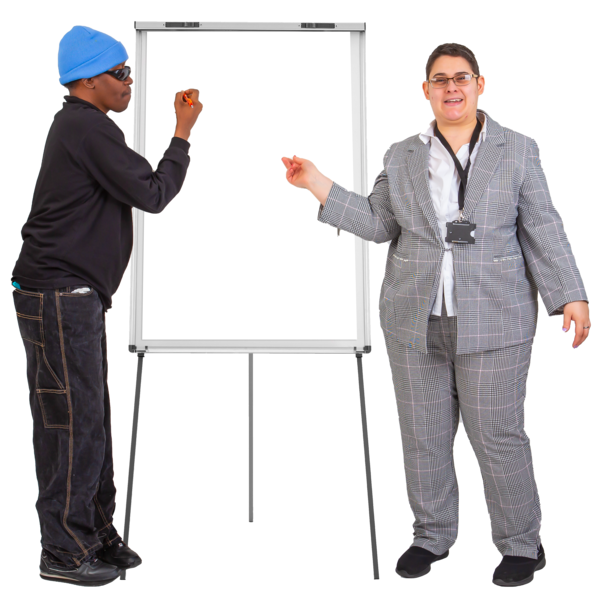 Australia’s training system
Training, education and professional development are critical to building disability responsiveness within occupations and workforces
Training role is influenced by the structure, content and delivery of courses and units
Barriers include 
Ableism (disability discrimination) 
Competing priorities in curriculum 
Policy and program deficiencies 
Lack of disability inclusion or consultation 
Funding deficiencies for teaching staff 
Knowledge gaps about disability 
Ideology challenges 


Facilitators include 
Contact with people with disability 
Organisational policy processes 
Tailored programs and initiatives for professions
Collaborating, communicating and networking with disability stakeholders 
Considered education and training content 
Disability education and training 
Technology
Involving people with disability in the design and delivery 
of education, training and courses is a key facilitator of effective education and training
[Speaker Notes: Iva

Ryan’s point: Outline at a high level what we know from the community attitudes study about experiences with services + Layering in the story about what has happened before and worked and not work, and how do we improve training and not make it an extra burden or straw that breaks the back for some professions, such as teachers.]
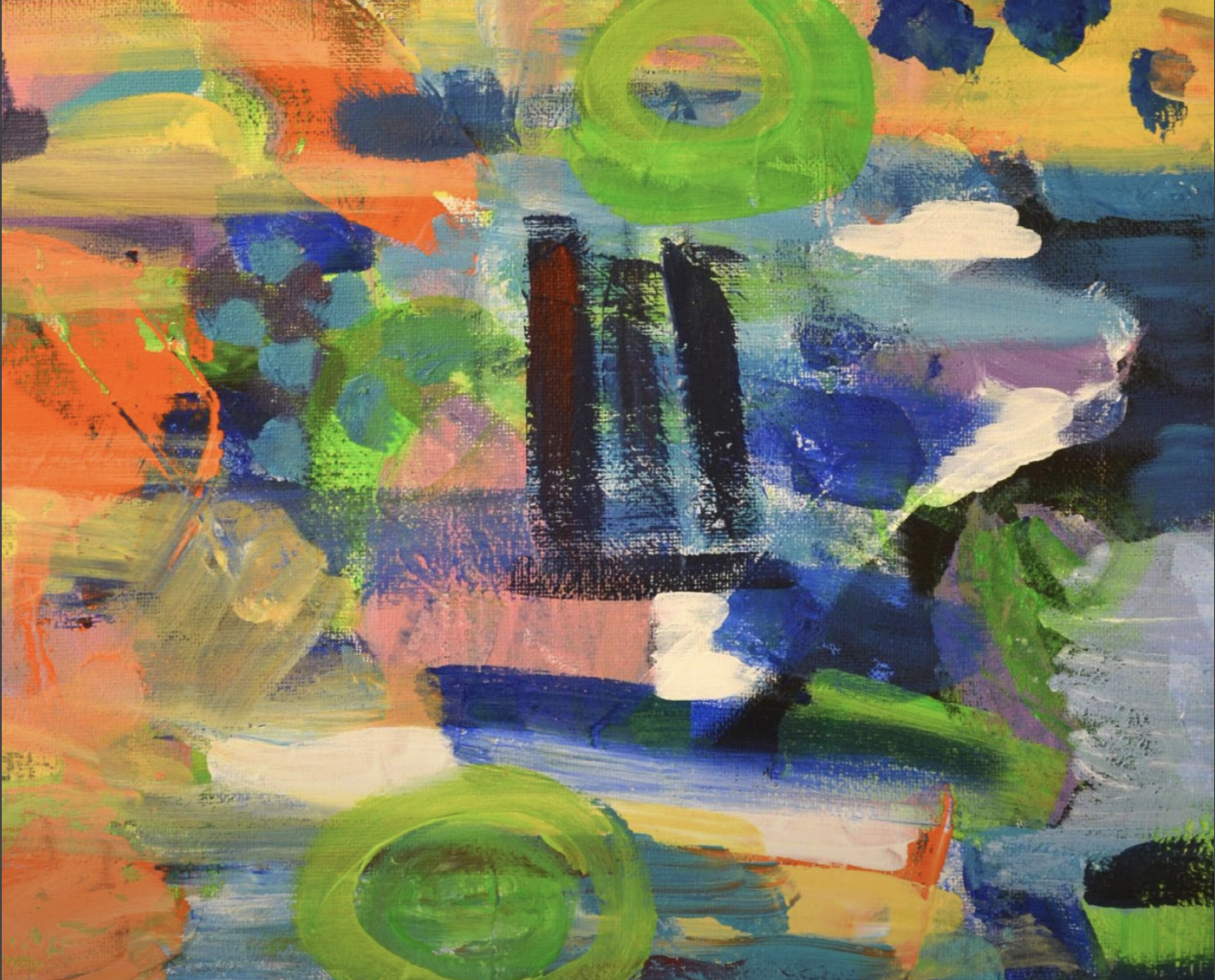 Current state of occupations
Key findings 
Occupations seek to provide good services. Case study occupations: a lack of training about disability
Where disability training is incorporated: often not standardised 
Training is often short and not presented or co-designed with people with disability who have lived experience of relevant sectors 
Often administrative and support staff are the first point of interaction for people with disability. These staff often receive no formal training about disability.
Case study occupations
[Speaker Notes: Iva]
Theory of change
Unresponsive
Broadening own perspective
Disability responsiveness
Reaching beyond comfort zone
Lack of disability awareness
Behaviours and attitudes are discriminatory, stigmatising and ableist 
Lack of self-awareness
Lack of comfort with own skills
Better understanding of lived experience of people with disability 
Awareness of negative attitudes and perceptions
Enables a supportive and inclusive environment 
Challenges to legal and social norms 
Takes action in partnership to meet the needs of people with disability
Understands and challenges stigma and stereotypes	
Minimises personal bias 
Focuses on ability 
Improved understanding of disability and its impacts
[Speaker Notes: Karen]
Six key principles for disability responsiveness training
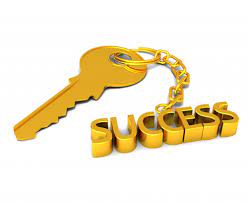 [Speaker Notes: Iva]
Action Plan
Five key areas for action to drive improvements in training:  
Active participation 
Sector planning and actions 
Training packages 
Knowledge collection 
Government leadership
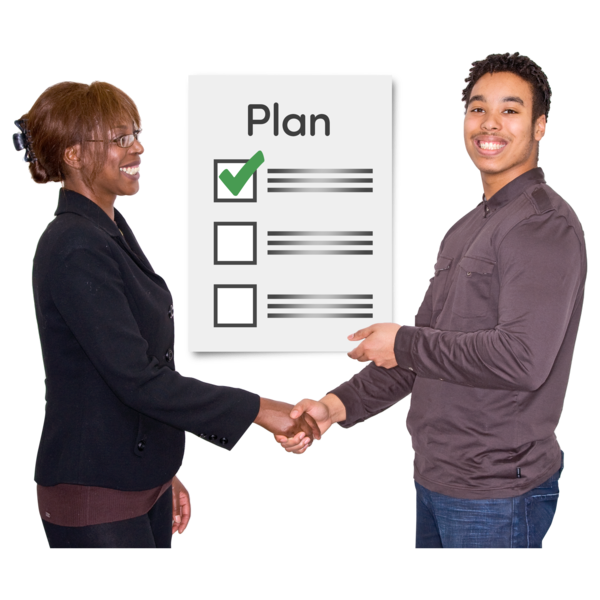 [Speaker Notes: Iva and Karen

Five key areas for action to drive improvements in training:  
Active participation:  People with disability play a clear, visible and valued role in the leadership of the training 
Sector planning and actions: The training of occupations is tailored, timely and focused on the needs of workers and the community they serve, especially people with disability  
Training packages: People with disability have confidence in skills and capabilities of all professionals to support them  
Knowledge collection: Australia has the knowledge to better include people with disability, monitor developments and progress to address disability responsiveness 
Government leadership: Australian governments share a collaborative approach to progressing an inclusive society]